Seminář k prezentaci projektuInovační platforma prozvýšení konkurenceschopnosti
Brno, 31.března 2014
Program semináře :

Úvodní představení a přivítání hostů 
Představení obsahu projektu a realizačního týmu
Výsledky věda a výzkumu dřevozpracujícího odvětví
        ing. Kateřina Ventrubová, Ph.D.
4.     Jak získat informace o řešených projektech na LDF MENDELU  
        ing. Andrea Pondělíčková
 Představení studií, vycházející z aktuální situace dřevozpracujících firem z pohledu ALDP 
        Mgr. Patrik Mlynář
6.     Případná diskuse k obsahu projektu a aktuálním potřebám firem
Projekt Inovační platforma pro zvýšení konkurenceschopnosti ČTPLH
období realizace  
01.09.2012 - 31.12.2014
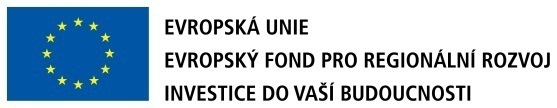 Projekt je schválen a dozorován MPO, Agenturou CzechInvest  a je spolufinancován z Evropského fondu pro regionální rozvoj.
Celkem přidělené finanční prostředky na projekt: 4 500 000,-  Kč 
Dotace OP Podnikání a inovace: 3.371.000,- Kč
Soukromé spolufinancování: 1.129.000,- Kč
Základní obsahová náplň projektu :
Iniciace výzkumných a vývojových projektů členů TP
Iniciace mezinárodních projektů s účastí TP a jejich členů
Pořádání odborných workshopů a seminářů
Zpracování příručky : Jak na projekt
Studie a analýzy k aktuálním tématům dřevozpracujícího sektoru
Podrobné informace o projektu( pořádané akce, informace o výzkumných záměrech, zahraniční veletrhy atd.)
naleznete na adrese 
www.forestplatform.cz